Callable Bond
學生:游雅萱
模型假設
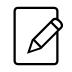 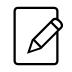 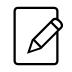 假設沒有舉債的公司資產服從隨機過程
公司的payout
公司破產
在股東價值第一次為零時破產
當破產時立即清算，並扣除破產成本
[Speaker Notes: 假定沒有舉債的公司資產價值服從隨機過程(unleveraged firm asset value)
是以沒有舉債的公司資產價值為標的物的或有選擇權
R 無風險利率
Q 每一期公司會固定支付公司資產價值的某個比率
Sigma 資產的波動度
dz  標準布朗運動

每一期都會從公司的資產價值扣除某個比例優先用於支付債息，其餘當作股利發給股東
反之，不足以支付債息，公司將用發行新股的方式來償還債息

在股東價值第一次為零時破產
當破產時立即清算，並扣除破產成本後給債權人]
模型設定
公司發行一張可贖回債券能夠不斷地贖回再舉或到期再舉
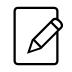 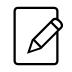 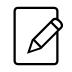 以時間長度為一張T年期債券的兩倍做舉例
每一張債券都有一個提前贖回的時間點
[Speaker Notes: 假定沒有舉債的公司資產價值服從隨機過程(unleveraged firm asset value)
是以沒有舉債的公司資產價值為標的物的或有選擇權
R 無風險利率
Q 每一期公司會固定支付公司資產價值的某個比率
Sigma 資產的波動度
dz  標準布朗運動

每一期都會從公司的資產價值扣除某個比例優先用於支付債息，其餘當作股利發給股東
反之，不足以支付債息，公司將用發行新股的方式來償還債息

在股東價值第一次為零時破產
當破產時立即清算，並扣除破產成本後給債權人]
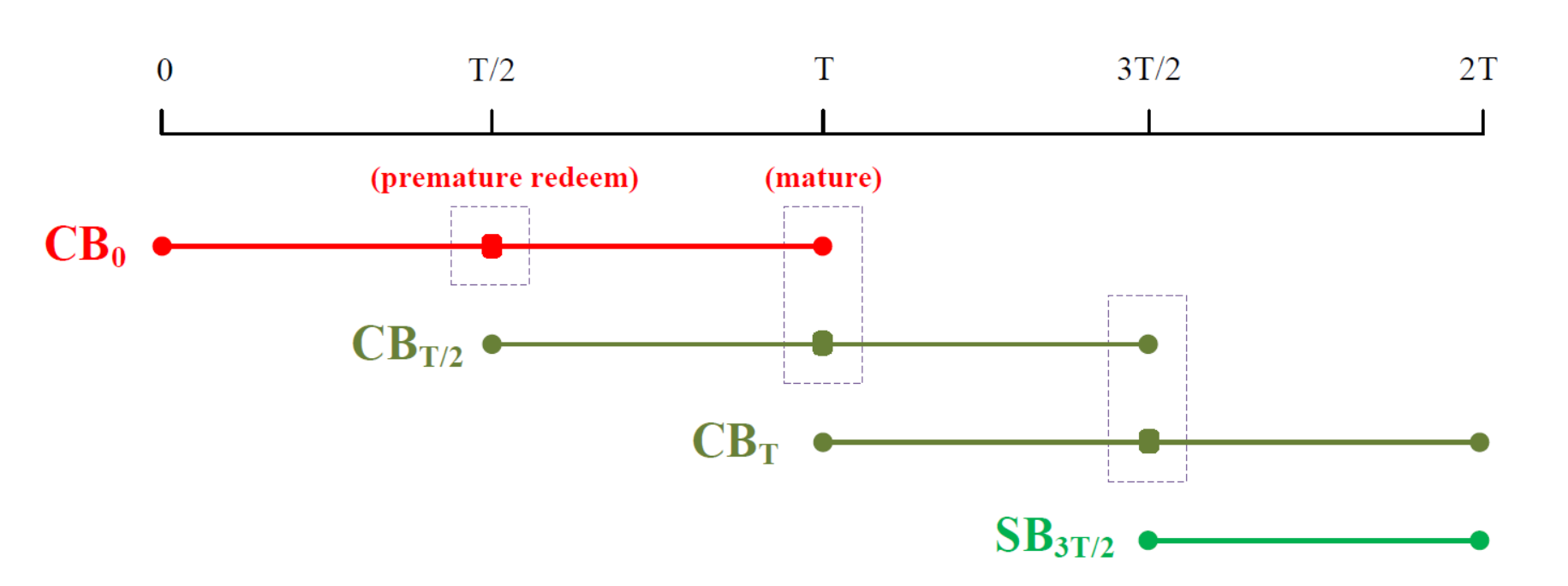 0
[Speaker Notes: 此模型是公司發行的債券有可贖回條款，允許債券可以提前贖回，
最上層的樹是公司在時間點0發行的債券

加上紅色節點的圖]
模型設定
部分贖回
公司發行一張可贖回債券能夠不斷地贖回再舉或到期再舉
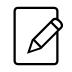 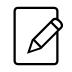 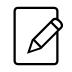 以時間長度為一張T年期債券的兩倍做舉例
每一張債券都有一個提前贖回的時間點，可提前贖回50%,100%
[Speaker Notes: 假定沒有舉債的公司資產價值服從隨機過程(unleveraged firm asset value)
是以沒有舉債的公司資產價值為標的物的或有選擇權
R 無風險利率
Q 每一期公司會固定支付公司資產價值的某個比率
Sigma 資產的波動度
dz  標準布朗運動

每一期都會從公司的資產價值扣除某個比例優先用於支付債息，其餘當作股利發給股東
反之，不足以支付債息，公司將用發行新股的方式來償還債息

在股東價值第一次為零時破產
當破產時立即清算，並扣除破產成本後給債權人]
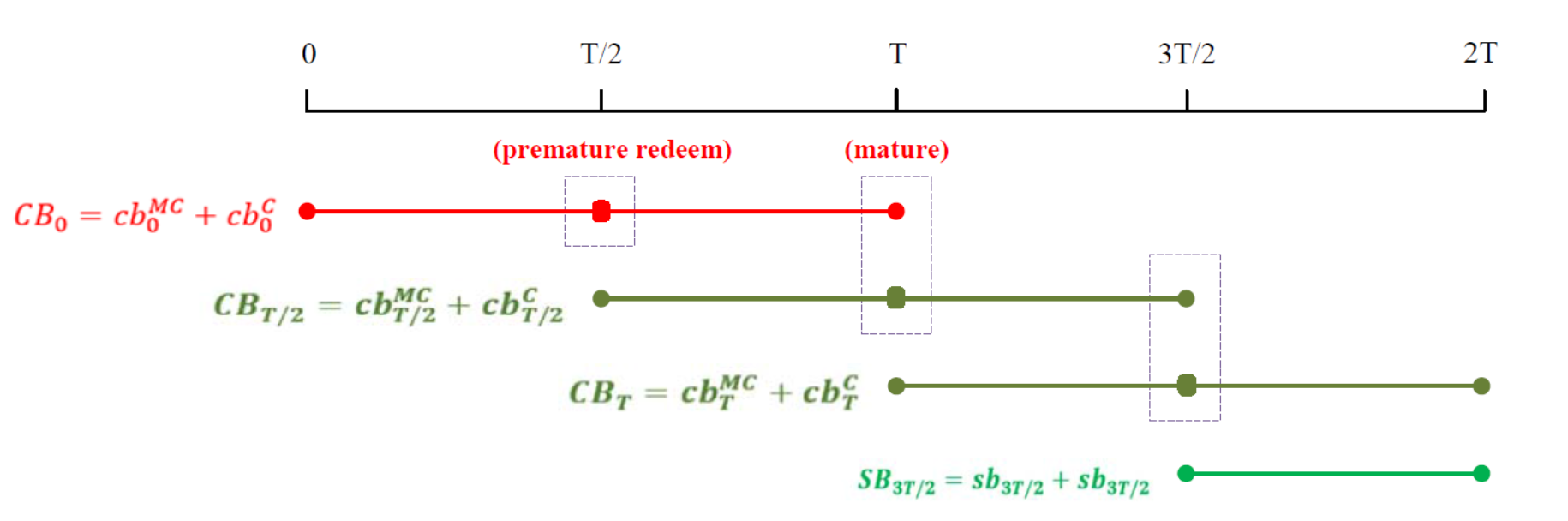 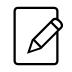 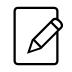 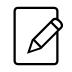 在債券發行時間點的評價
在債券可提前贖回時間點的評價
在債券到期時間點的評價
參數介紹
在債券發行時間點的評價
(n+2)T
在債券發行時間點的評價
NT
在債券可提前贖回時間點的評價
A
(n+2)T
B
nT
C
D
E
(n+2)T
nT
在債券可提前贖回時間點的評價
F
G
(N-1)T
H
I
(N-1)T
在債券到期時間點的評價
(n+1)T
在債券到期時間點的評價
NT
0
[Speaker Notes: 此模型是公司發行的債券有可贖回條款，允許債券可以提前贖回，
最上層的樹是公司在時間點0發行的債券

加上紅色節點的圖]
t = 2T  債券到期時
0
A
0
B
E
C
D
0
0
0
0
F
G
H
J
I
0
0
0
H
J
I
0
0
0